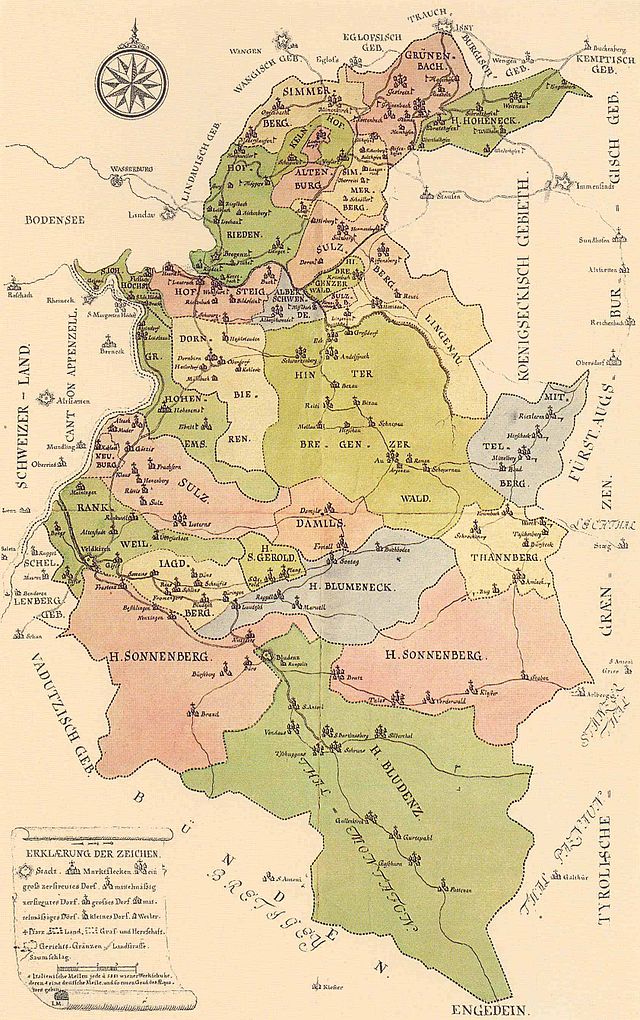 Vorarlberg



Vom Auswanderungsland
zum Zuwanderungsland

Präsentation zu - Von den „Wälschen zu den GastarbeiterInnen“ – Bilder von Arbeitsmigration in Vorarlberg
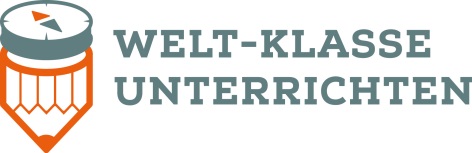 Karte der Vorarlberger Landstände von 1783
(Bildquelle: Wikipedia)
Auswanderung aus Vorarlberg

Dokumentiert seit dem Mittelalter

Ursachen
Mangel an natürlichen Ressourcen
Beengter Lebensraum im Land (Gebirge, Überschwemmungen der Flüsse)
Traditionelle Erbregelung: Realteilung
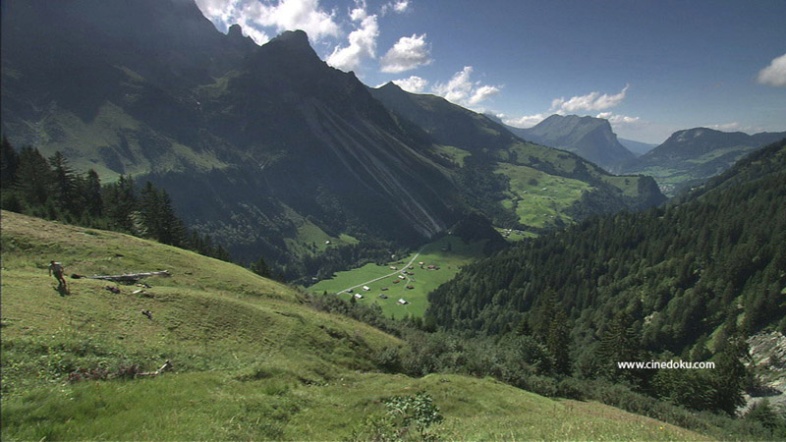 Blick in den Bregenzerwald
(Bildquelle: www.cinedoku.com)
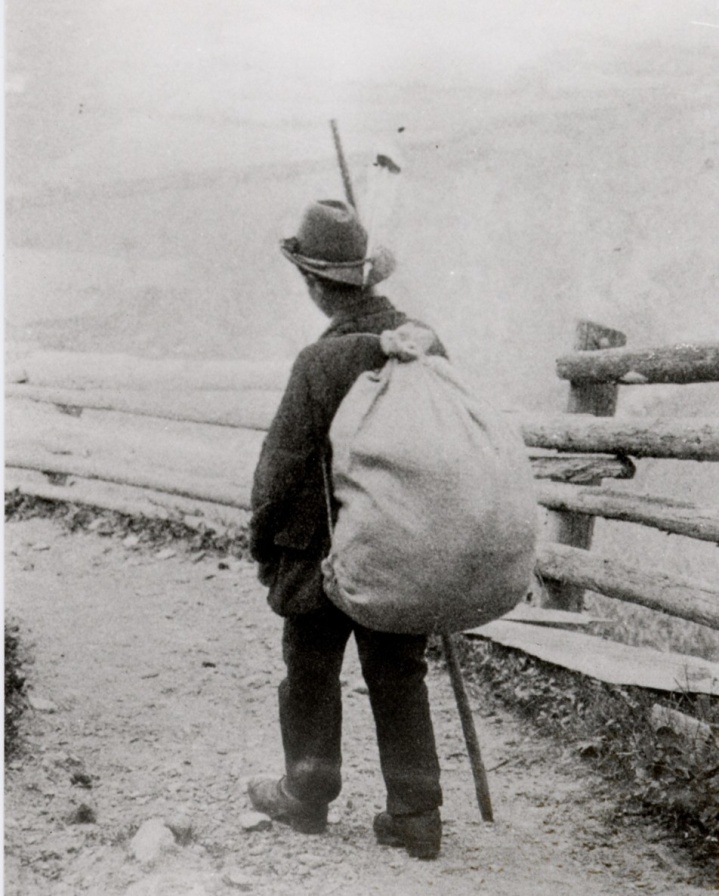 Tätigkeiten der
AuswanderInnen


Beispielsweise arbeiteten 
VorarlbergerInnen als 

Söldner
Bauhandwerker 
(zb. Bregenzerwälder Barockbaumeister)
Krautschneider
Ährenleserinnen
Tagelöhner

Auch Kinder und Jugendliche waren darunter, vor allem die bekannten Schwabenkinder
Schwabenkind auf dem Heimweg
(Bildquelle: Museumsverein Klostertal)
Wandel im 19. Jahrhundert


Ab dem späten 18. Jahrhundert
Beginn der Textilindustrie

Im 19. Jahrhundert
Entstehung der ersten Fabriken

Ab ca. 1870
Anwerbung von ArbeiterInnen 
aus den Kronländern, 
vor allem aus dem Trentino (Wälschtirol)
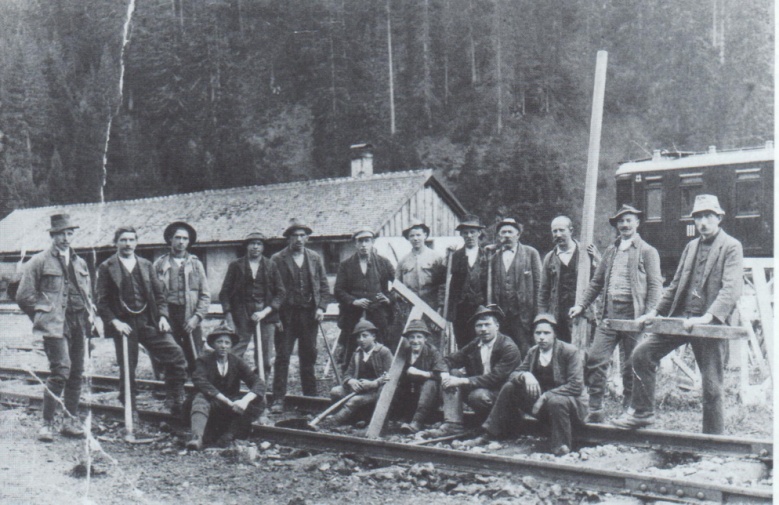 Bahnarbeiter in Langen am Arlberg
(Bildquelle: Museumsverein Klostertal)
Zuwanderung im 
20. Jahrhundert

Am Beginn des Jahrhunderts
Zuwanderung aus den Kronländern

Ab 1939
Südtiroler „Option“

Während des Zweiten Weltkriegs
ZwangsarbeiterInnen

1950-er Jahre
Zuwanderung aus Kärnten und der Steiermark

1960-er Jahre
„GastarbeiterInnen“
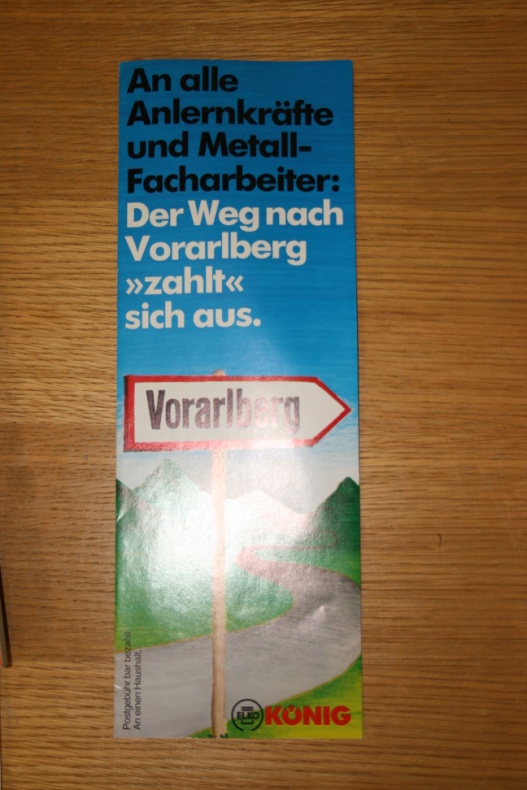 Anwerbebroschüre für Kärnten und die Steiermark
(Bildquelle: Zentralarchiv Getzner, Muther & Cie)